Unit 14
I remember meeting all of you in Grade 7.
Section B  第1课时
R·九年级下册
WWW.PPT818.COM
Lead-in
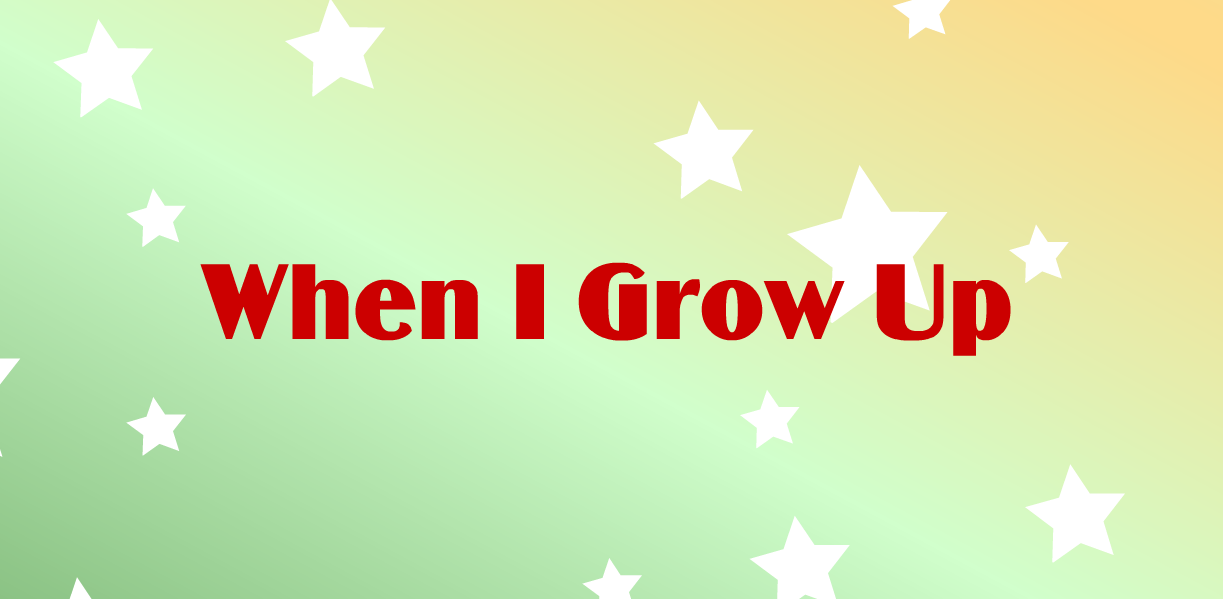 点击画面 播放视频
nurse
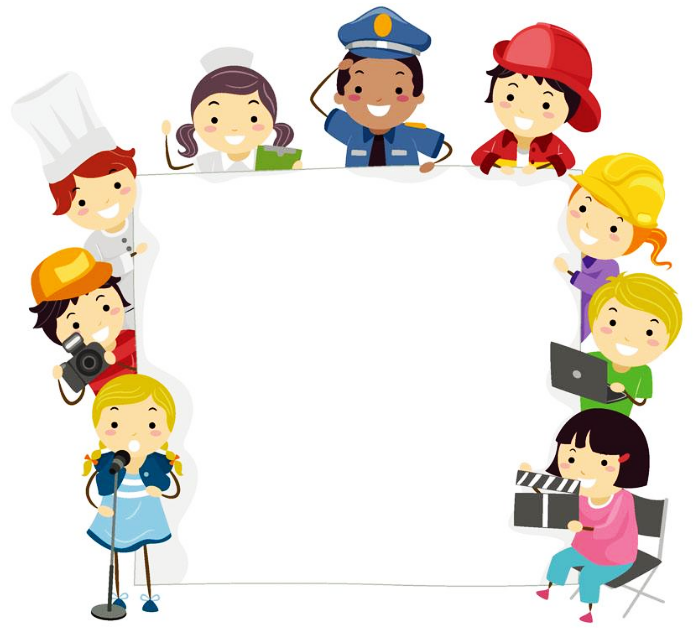 dancer
cook
police
manager
What do you hope to do in the future?
Guess the job according to   
    pictures
photographer
programmer
singer
director
1a
Write about what you would like to do in the future.
1. get a business degree and become a manager                          
2. ______________________________________
3. ______________________________________
sing beautiful songs and become a muscian
learn English well and teach kids English
1b
Talk about what you hope to do in the future.
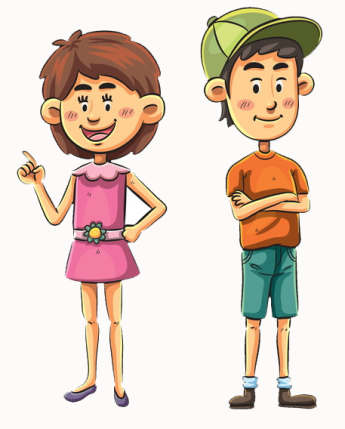 I hope to get a 
  business degree
 and become a  
manager.
What do you 
hope to do 
in the future?
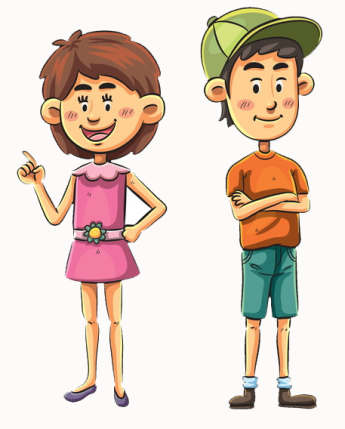 What about you?
I hope to sing beautiful
 songs and become a 
muscian.
1c
Listen to a class discussion. Check (√) the hopes you hear.
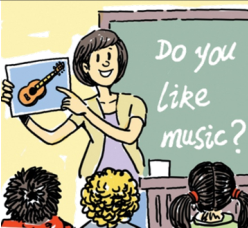 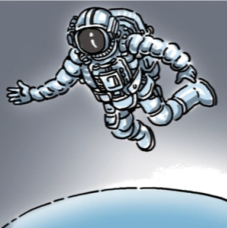 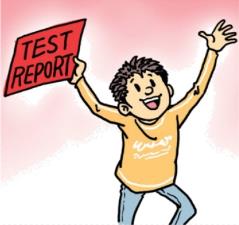 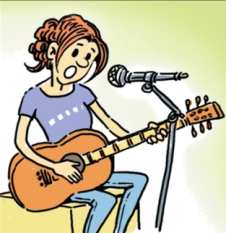 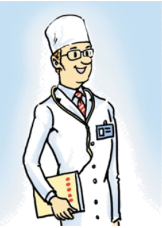 √
√
√
√
1d
Listen again. Complete the passage.
Today is the students’ last class. Bob feels _______ about it and thinks Mrs. Chen’s classes have been _______. The students talk about what they want to 
do in the future. Bob hopes to______ the exam to get into senior high school. Shirley wants to get into a ______ school.
sad
great
pass
music
Ken is good at _______and he won a ______for it. So he wants to be a(n) _________.Mrs. Chen believes in all of them and tells them to “_________”. To celebrate the end of junior high, they are having a ______. They ask Mrs. Chen to come, and she is happy to accept the invitation.
science
prize
astronaut
go for it
party
Listen again and Finish the column.
Person
Hopes to …
pass the exam to get into senior high school
Bob
Shirley
get into a music school, play in a band
Ken
be an astronaut, go into space
improve her English to teach kids English in the future
Anna
听力原文：
Class: Good morning, Mrs. Chen.
Mrs. Chen: Morning, everyone! Well, today is our last class 
                    together.
           Bob: That makes me sad, Mrs. Chen. Your classes 
                     have been great.
Mrs. Chen: I’m glad to hear that. But the future will be 
                    exciting, too. What do you hope to do in the 
                    future, Bob?
           Bob: I hope to pass the exam to get into senior high 
                    school.
Shirley: I’m going to try to get into a music school. I want to 
                    play in a band.
Mrs. Chen: I think you can do it, Shirley. And you,  Ken? I 
                    remember you won a prize for science...
           Ken: Yes, last year. I’d like to be an astronaut and go into  
                     space. It would be so exciting if I could do that.
         Anna: I’m going to improve my English so that I can teach    
                     kids English in the future.
Mrs. Chen: That’s an excellent plan, Anna. All of  you should go for 
                    it. I believe in you, all of you.
      Shirley: Thank you, Mrs. Chen. Oh, this weekend we’re    
                     celebrating the end of junior high school. We’re having 
                    a party…
           Ken: …and we’d like you to come!
Mrs. Chen: Why, of course, I’d love to! I’ll bring a graduation cake.
Discussion in Pairs
A: —Today is the students' last class. Bob feels sad and 	thinks Mrs. Chen’s classes have been …
B: —Yeah, and the students talk about what they want 	to do in the future.
A: —Bob says …
B: —…
How to make a good speech?
Getting started
1. Choose your topic.  
2. What is your purpose? 
3. Organize your thoughts and ideas.
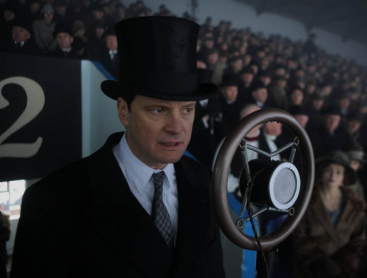 The Writing Process
1. Think about your audience. 
2. Grab their attention. 
3. Focus on your message.
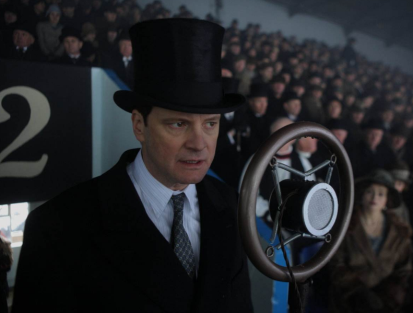 Giving the Speech
1. Practice reading the speech aloud.
2. Review what you’ve written and make any necessary revisions.
3. Present your speech with confidence. Speak in a loud clear voice.
1e
Prepare a speech for your graduation. Use the questions to help you . Present your speech to your group.
How have you changed since you started junior high school?
     Who has helped you most?
     What advice have your parents given you?
     What will you do after you graduate?
     What are you looking forward to?
Language points
1. I hope to get a business degree and become a 
    manager.
manager可以指一个企业、公司、球队的“经理”，也可指演员、运动员等的“经纪人”，还可指“善于理财管家的人”。
例：我想找营业部经理。
        I want to speak to the sales manager.
manager 可作动词，意为“管理；应付；完成”
常用短语：manage to do sth.
例：我们设法提前完成任务。
        We manage to finish the work ahead of time.
2. Mrs. Chen believes in all of them and tells them 
    to  “_______”.
believe in 意为“相信；信赖； 信仰”。
例句：相信你自己，否则你永远不会成功。
 Believe in yourself, or you will never succeed.
Exercise
1. Thank you for your _________(invite).
2. He doesn't _______ ___ (信任) me.
3. 你相信魔术吗？ 
   Do you _______ ____ magic?
invitation
believe   in
believe    in
4. They appointed a new ______ to coordinate 
    the work of the team.
    A. actor                             B. scientist
    C. manager                       D. doctor
5. I don't ______ it! What are you doing here?
    A. suppose                         B. agree
    C. believe                           D. believe in
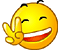 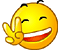